Mission Lakes Association Annual Meeting
May 27th, 2023
Mission Park Pavilion
Agenda
Coffee and donuts/social time
Welcome 
Board Introductions
Mission Lakes Association Business Meeting
Financials
Family/Community-based events
Fisheries/Water Quality
Member Business 
Break
Lake Improvement District 
Overview
Q and A
Comments – 2 minutes per person
[Speaker Notes: Thank Barb Woese for setting up coffee and donuts.]
Memorial Day… a day of remembrance & honor…
In memory of many, in honor of all,
Thank you.
Introductions – our Board Members
Nick Bernier – President Emeritus
Steve Pittman – Vice President
Gail Nixa - Treasurer
Palma Zoia – Secretary
Lake Representatives
Geoff Zastrow 
Ice Fish’N Event ‘aficionado’
Bruce Addleman 
Water Quality captain
Mark Casey 
‘Mission Bell’ creator

Recognize & thank Jack Schubert, a long time board member.
Financials – Gail Nixa, Treasurer
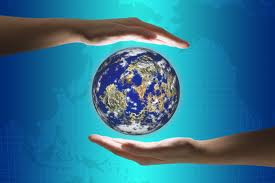 [Speaker Notes: Gail was not able to attend annual meeting or provide financials due to family needs]
2022 Income/Expense by Category    (Jan – Dec, 2022)
EXPENSES
Curlyleaf Treatment		8800.00
EWM Treatment	                 16,575.00
Lake Survey		1000.00
LID application		  500.00
Meeting Expense		     96.00
Membership		   200.00
Newsletter Expense		 2690.26
PO Box			     62.00
Postage			   451.15
Printing			     42.21
Software			   111.66
Water testing		   768.00
Website			   349.98

TOTAL EXPENSES	                 29,444.26
INCOME
Contributions                             22,105.07
Crow Wing County Reimb          5000.00
Interest Inc Savings                             2.18
Interest Income checking                   7.97
Member Dues                               2478.24
State Aid AIS Funding                   2250.00
From Unspecified Account             453.68







TOTAL INCOME                           32,297.14
Balance     2,852.88
Mission Lakes Association
To keep our lakes:
Fishable
Navigable
Swimmable
Naturally beautiful

Increase engagement and provide education for all lakeshore owners and members
[Speaker Notes: Objectives created from input/feedback from attendees at Sept 2021 annual meeting, door to door ‘contact’ campaign – Sept 2021]
Improve Communications
Improve Communications
E-Mail campaign  (> 185 email addresses)
missionlakesmn@gmail.com
Newsletters –The Mission Bell 
Mailed out 2X per year to all lakeshore owners,
Not just association members
Website 
 www.missionlakesassociation.org
Improve CommunicationsHelp Us
Provide us with your email address 
Key stakeholders husband & wife, partners, dual owners
Email us at missionlakesmn@gmail.com
“Spam prevention”
Check your email spam folder


About 10% of emails are returned to us as undeliverable
Communications – Mission Bell Newsletter
Mailed out 2 times/year to all lakeshore owners 
Inform and educate
Key component for membership drive/donations
Strongly urged to continue mailing
Non-technical residents 
Despite cost of printing/collating/mailing 
Average cost = $2216/year (past 2 years)
2022 - $250 educational grants/lake no longer available. 
Loss of $500 per year to offset costs
[Speaker Notes: Average Cost of printing/mailing 2x/yr over the past 2 years = $2216 per year for 2 Newsletters per year]
The Mission Bell
Communications – Websitewww.missionlakesassociation.org
Re-established our domain name!
Share lakeshore information & updates
Renew membership/donate on-line
Register for events 
Share our history/newsletters/board meeting minutes
[Speaker Notes: Mission Lakes Logo Wear – Red Threads]
missionlakesassociation.org
[Speaker Notes: Home page of our missionlakes website…]
missionlakesassociation.org
[Speaker Notes: Register and pay for events]
missionlakesassociation.org
[Speaker Notes: Key links to DNR website, and county websites…]
2022 MLA Survey - December
49 returned out of 286 Surveys mailed, 48 members/1 non-member

42% Attended at least 1 MLA meeting, 38% annual meeting

58% participated in a social event, 40% boat parade

8 suggestions to add a picnic, pot luck or ice cream social

86% felt MLA does a good job communicating

88% received Mission Bell newsletter

52% visited website

75% don’t follow on Facebook
What we enjoy most about our lakes
52% Lake activities like boating, fishing, swimming etc.

38% Peace & Quiet, Serenity

32% Beauty, Sunsets, Trees and Wildlife

18% Friendly People/Neighbors
Lake Conditions Satisfaction
62% Somewhat, 28% Very

50% said Swimming is GOOD, 38% said IMPAIRED

80% said Fishing is GOOD or EXCELLENT

84% said Boating is GOOD or EXCELLENT

94% said Viewscape is GOOD or EXCELLENT

76% said Contribution to Property Value is GOOD or EXCELLENT
What would improve our enjoyment
46% Better Weed Control

50% said Continue Selective Treatment

38% said Get Rid of all AIS

18% Better Water Quality

50% welcomed Homeowner Education to reduce their impact on our lakes
Social/Family/Community-Based Events
‘Board & Breakfast’ – quarterly
Meet board/neighbors/exchange ideas
Quarterly – 1st meeting April 2022
Light Up the Lakes – evening of July 3rd
Door to door delivery  of 3 luminaries for each family
Shoreline management info from county
Website/email notification, membership/donation request
4th of July Boat Parade 
Decorate watercraft
2nd Annual Ice Fish’N Fun event – Feb 25th, 2023
Numerous donations from local business & neighbors
Fund raiser
50/50 drawing for Fish Stocking Fund
50/50 winner donated all proceeds back to MLA – thank you!
[Speaker Notes: Joe Berger – donated proceeds back to MLA]
Board & Breakfast
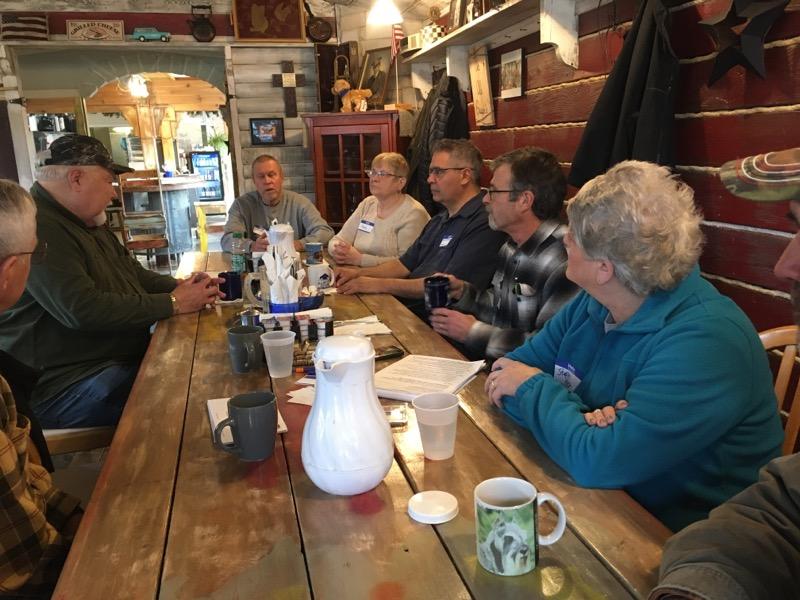 [Speaker Notes: Announced on our website, emails sent out –opportunity to learn about the lake, meet your neighbors and board members and get a free cup of coffee]
Family events –“Light up the Lakes”
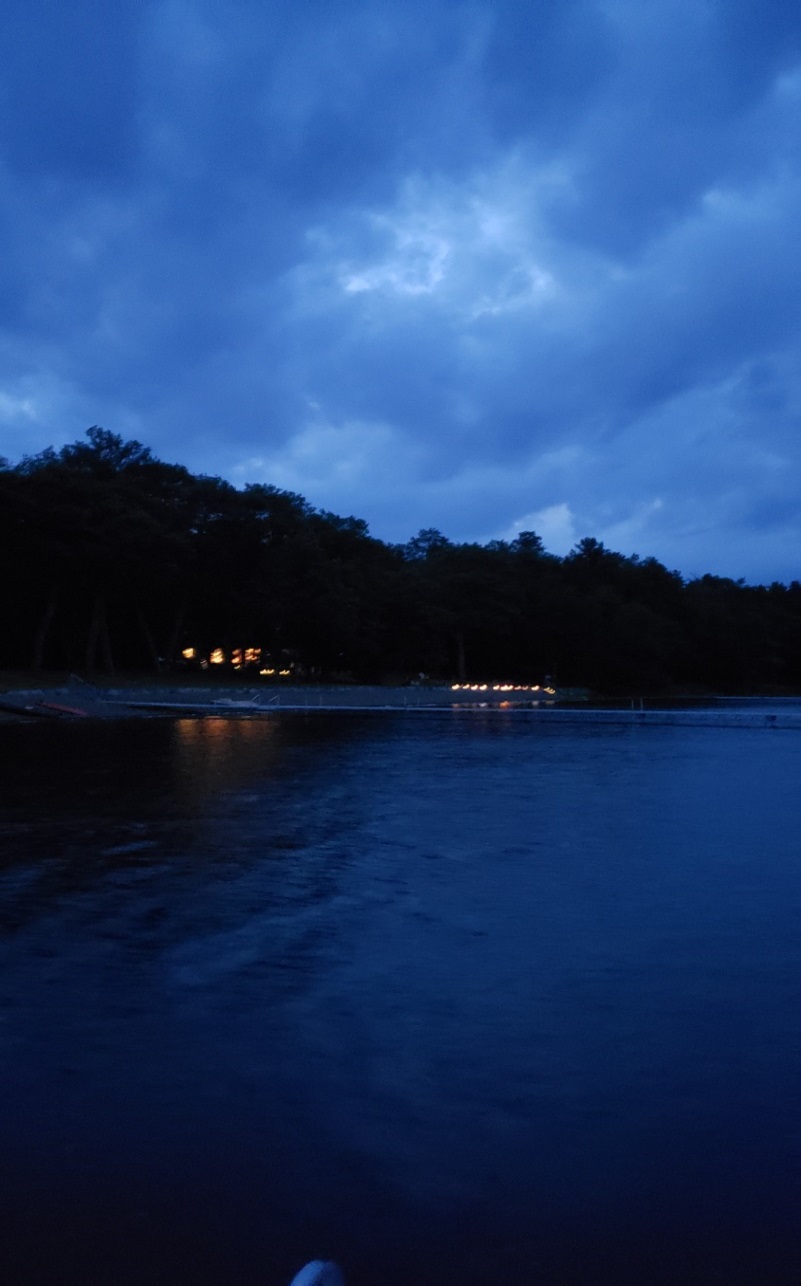 *Anonymous donor, 
    no cost to MLA
[Speaker Notes: Volunteer efforts to hand deliver luminary kits to everyone on our lakes.]
4th of July Boat Parade
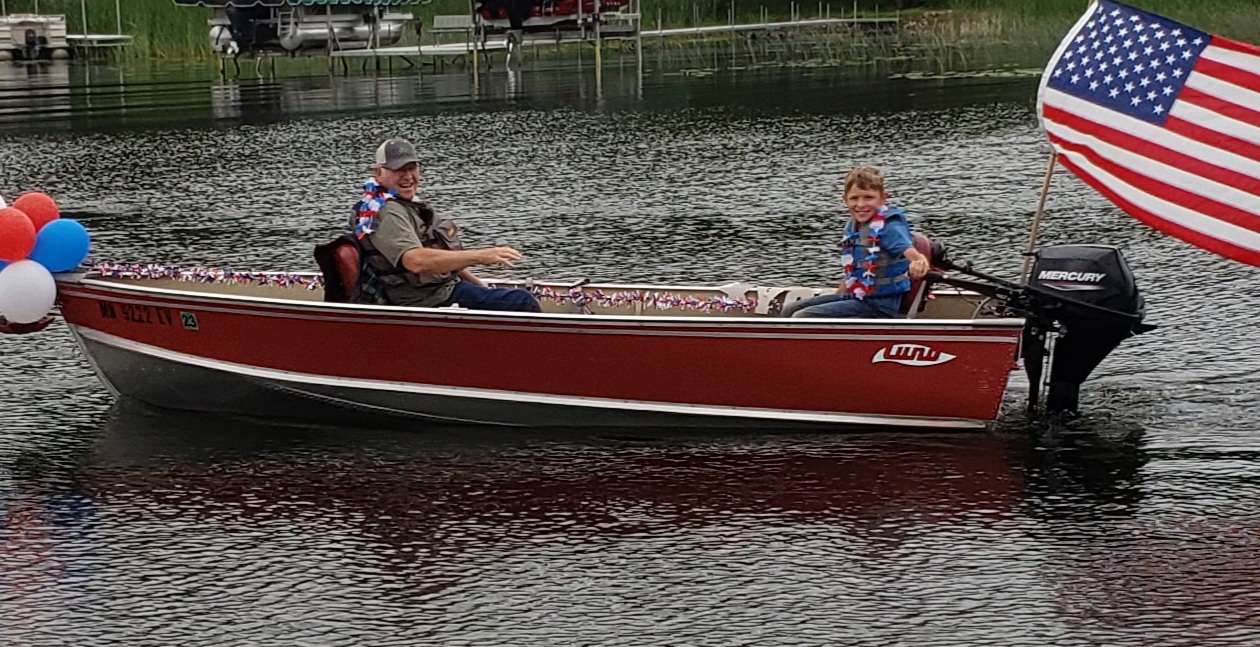 [Speaker Notes: Only picked a few of the photos we got from the parade participants, but this is one of our favorites.]
Family fun –creating memories
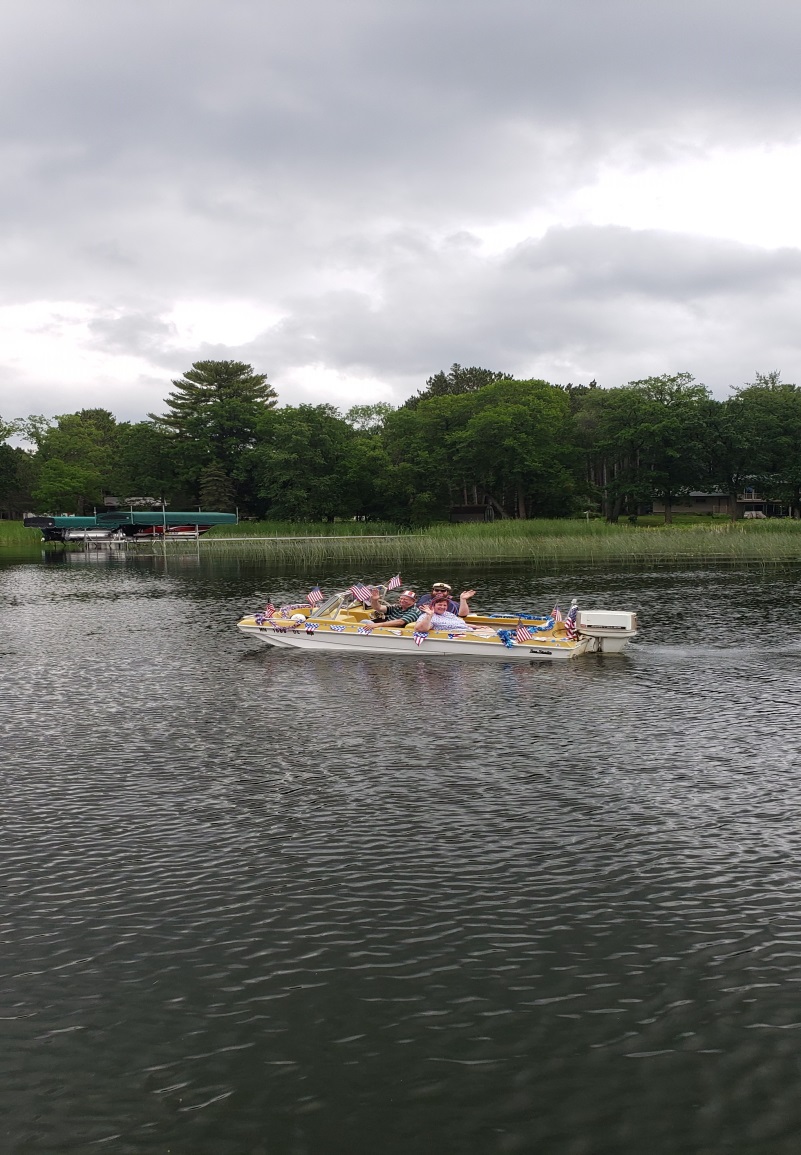 [Speaker Notes: So many more on our website…]
Family events
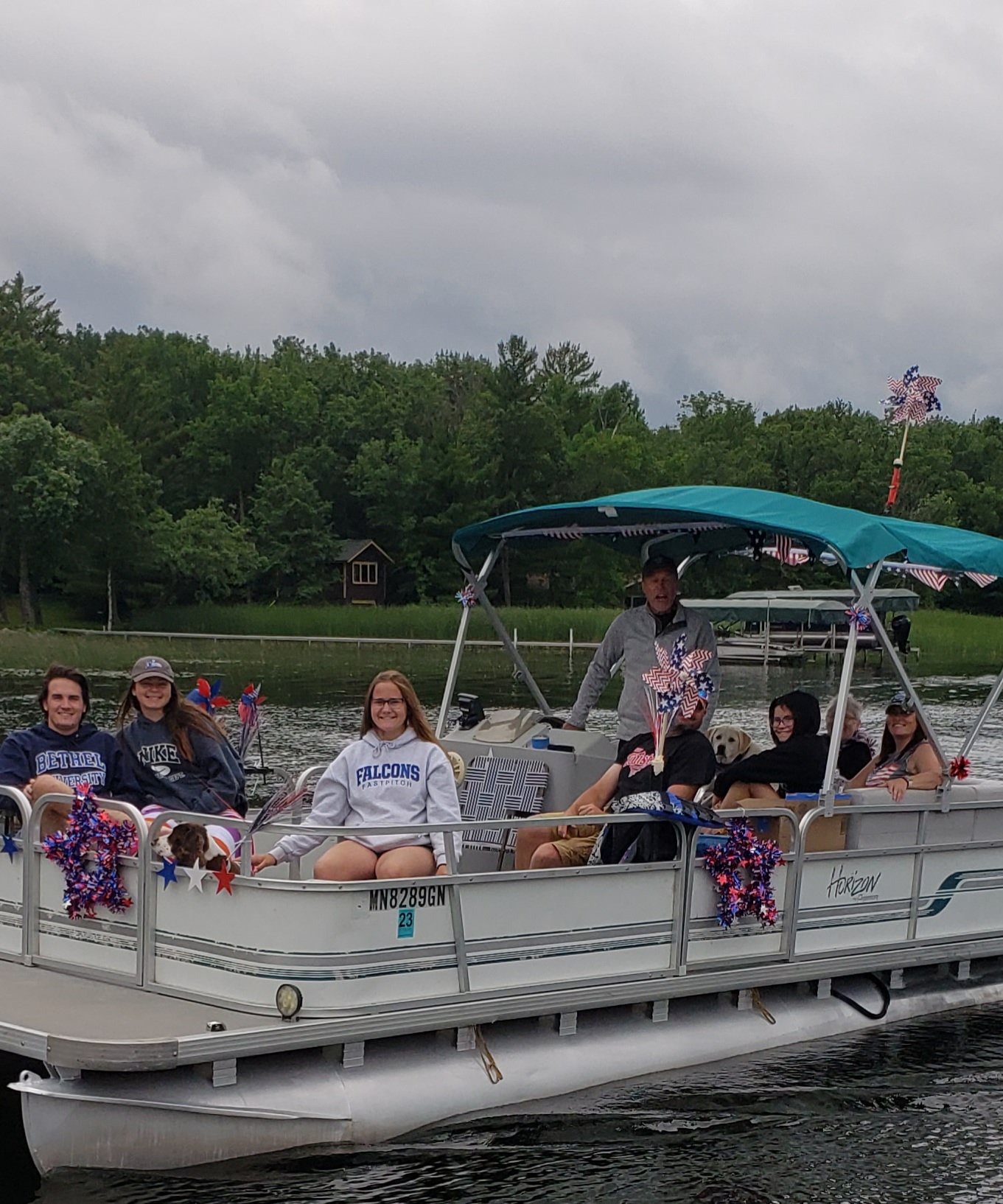 2nd Annual Ice Fish’N Event
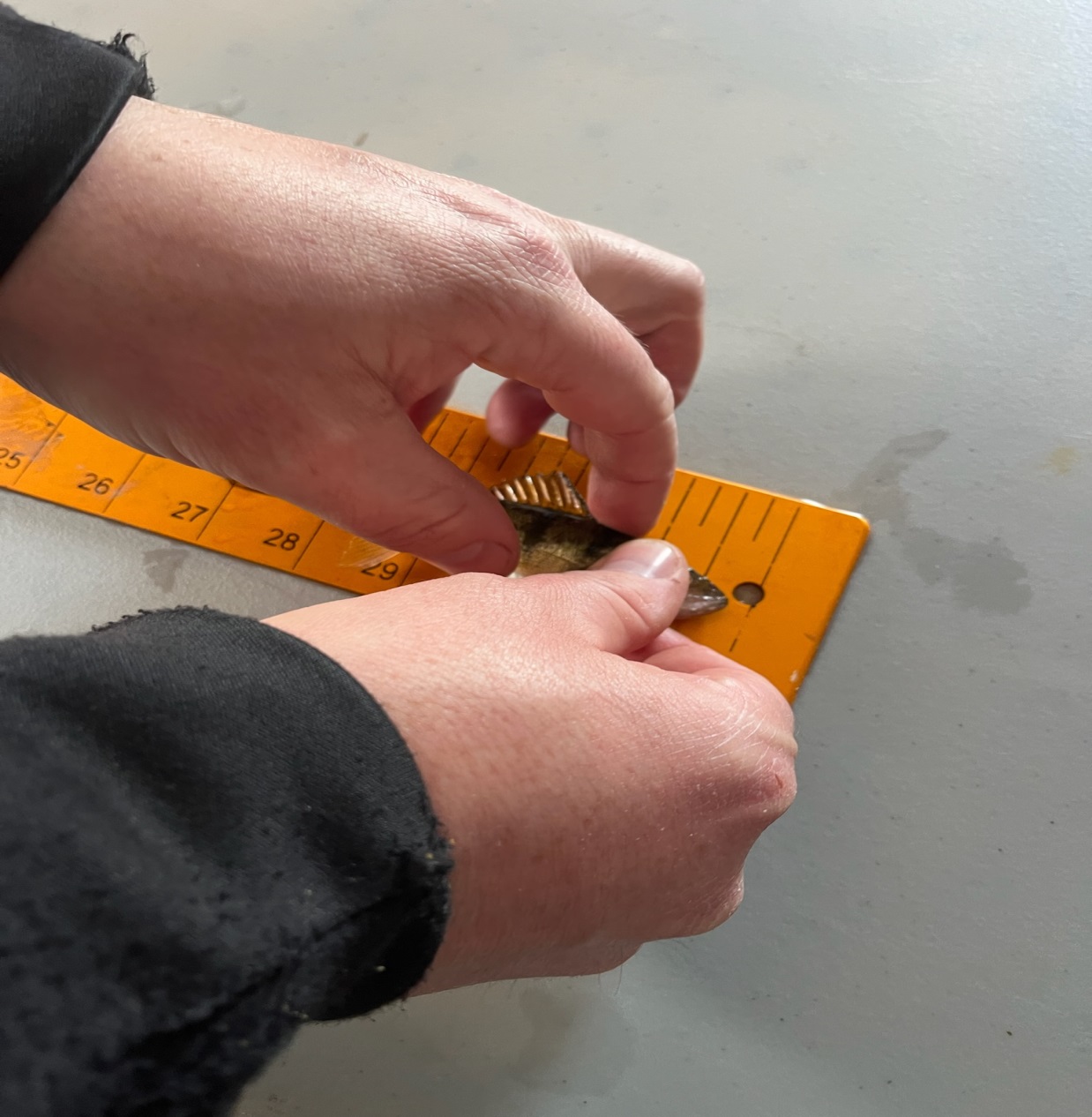 February 25th, 2023
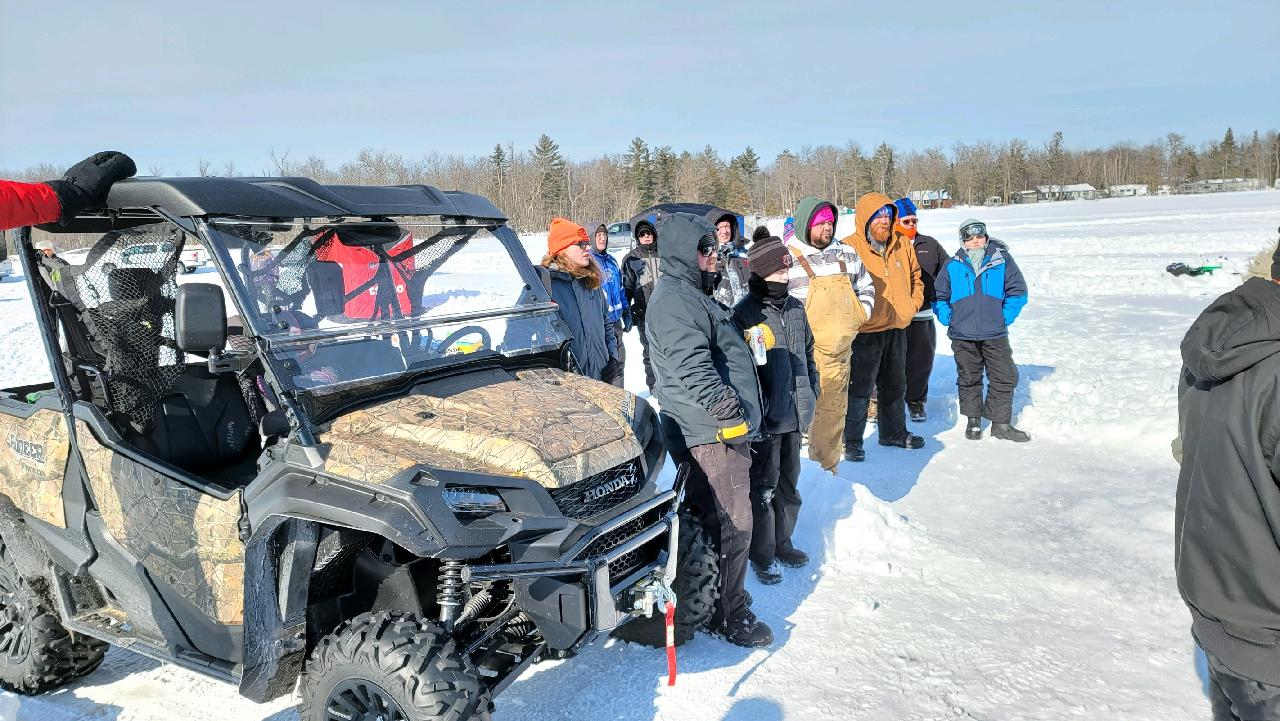 So many volunteers
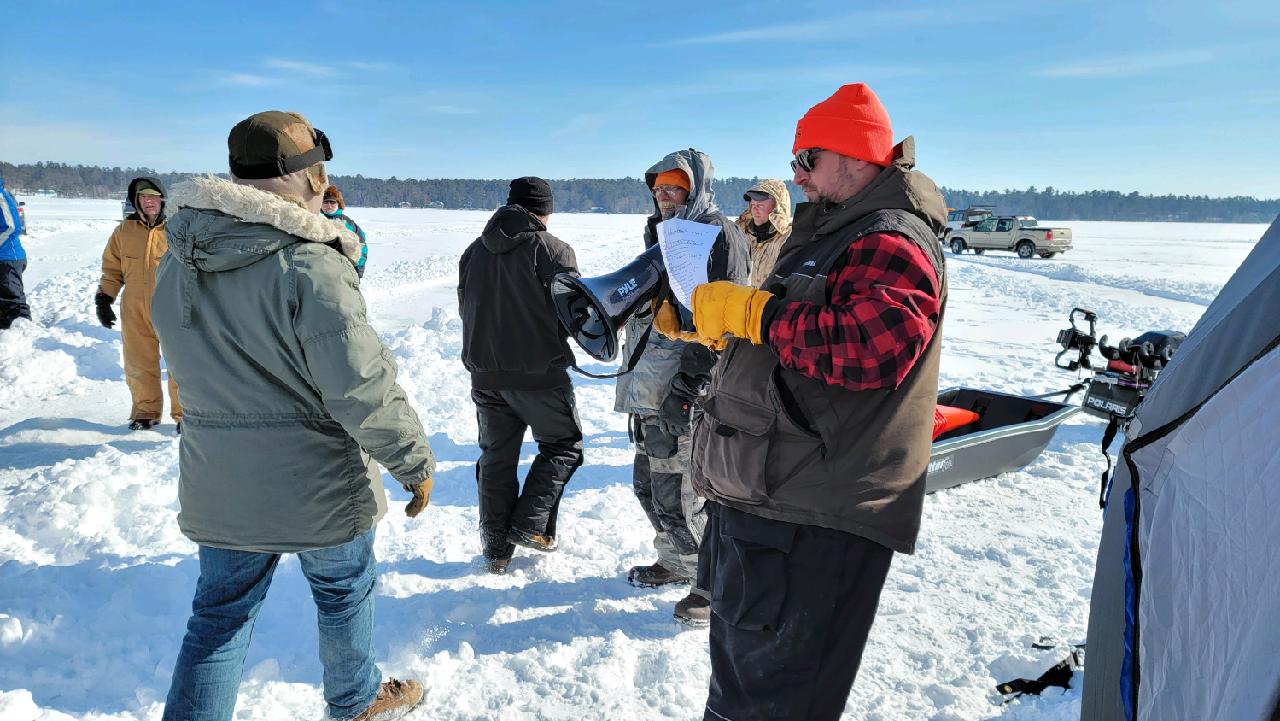 Local business support again this year !
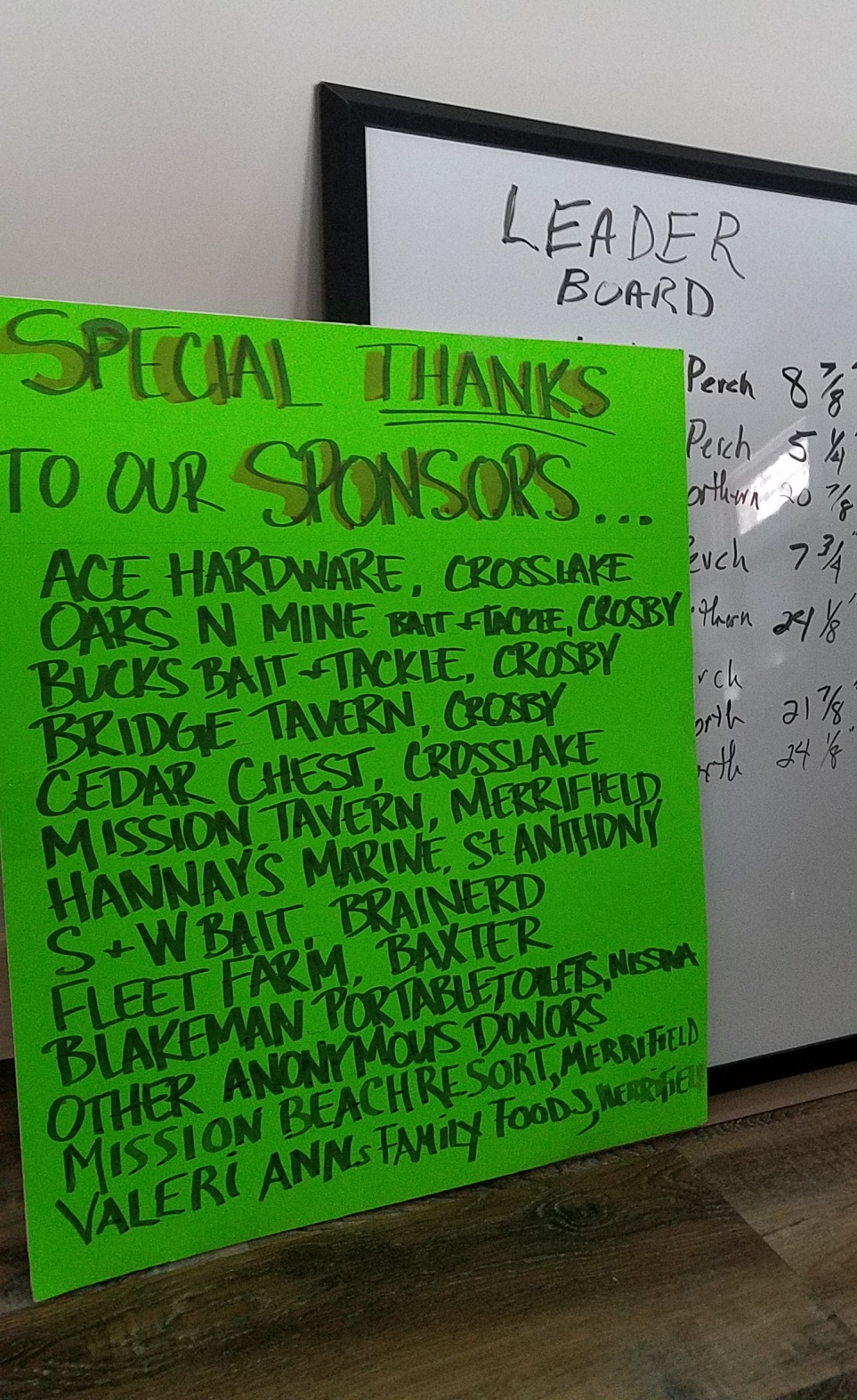 [Speaker Notes: Incredible local sponsors]
Lots of winnersand amazing prizes
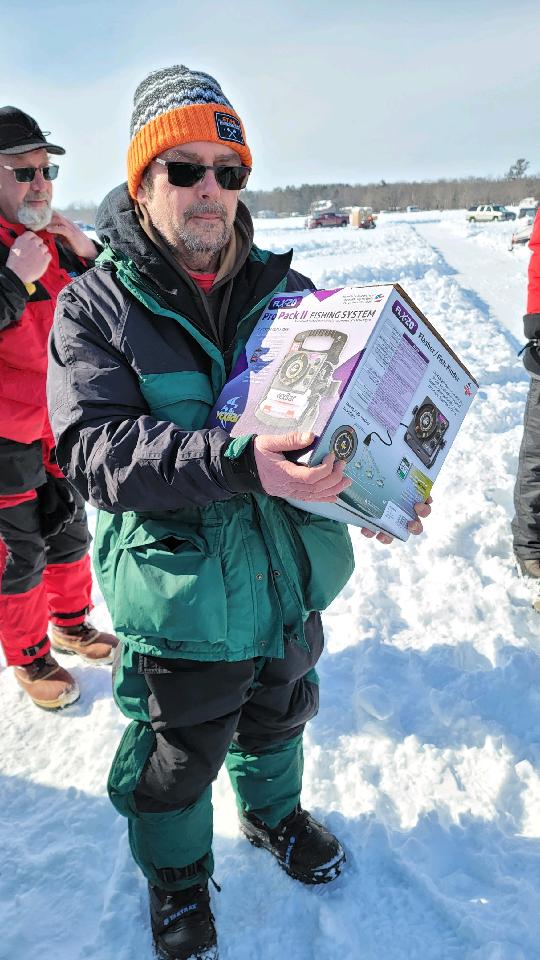 [Speaker Notes: Vexilar….from another new local donor this year Great Northern Paint & Pre-Finish]
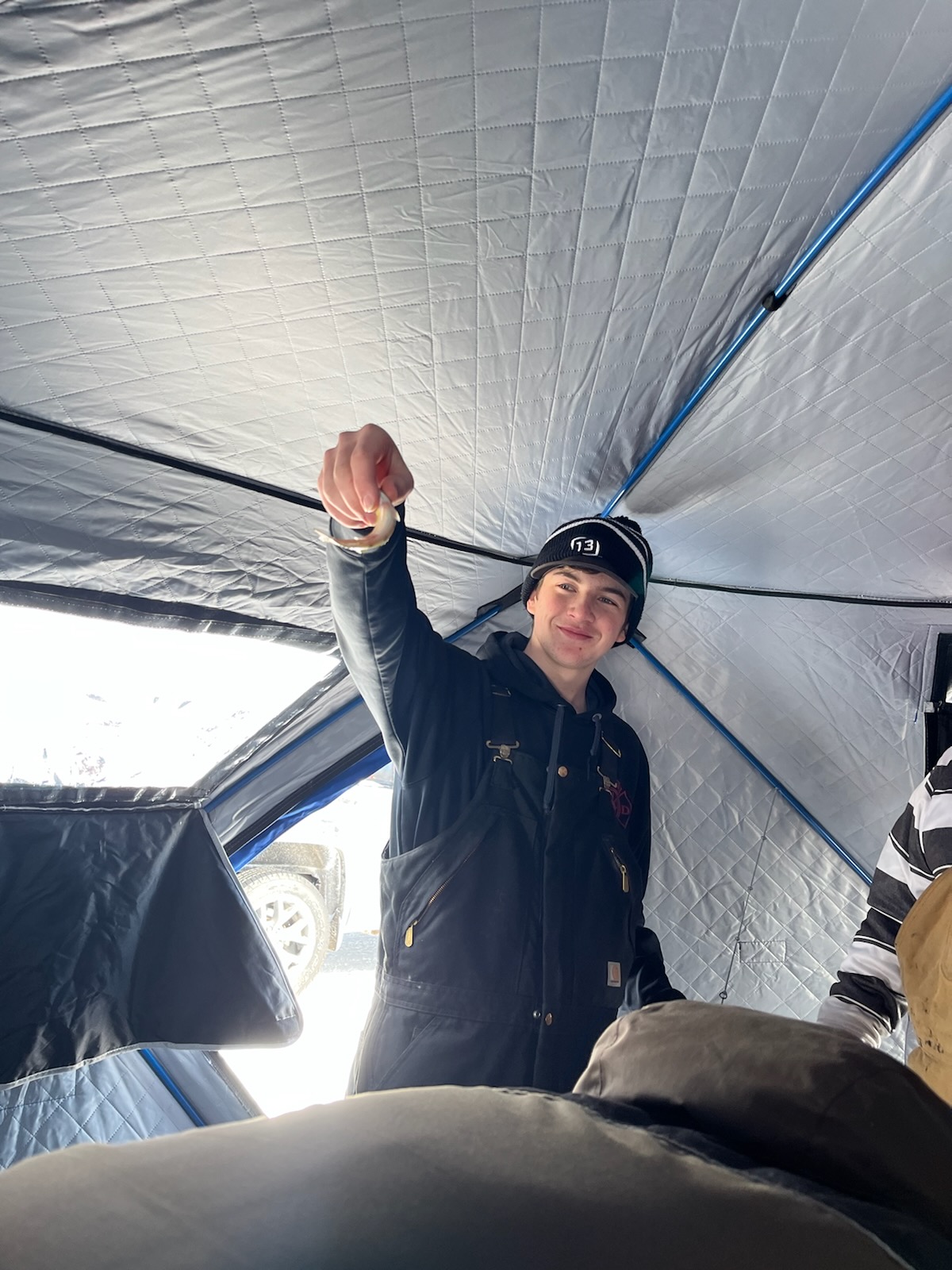 Kids of all ages
Possibly catching the same perch???
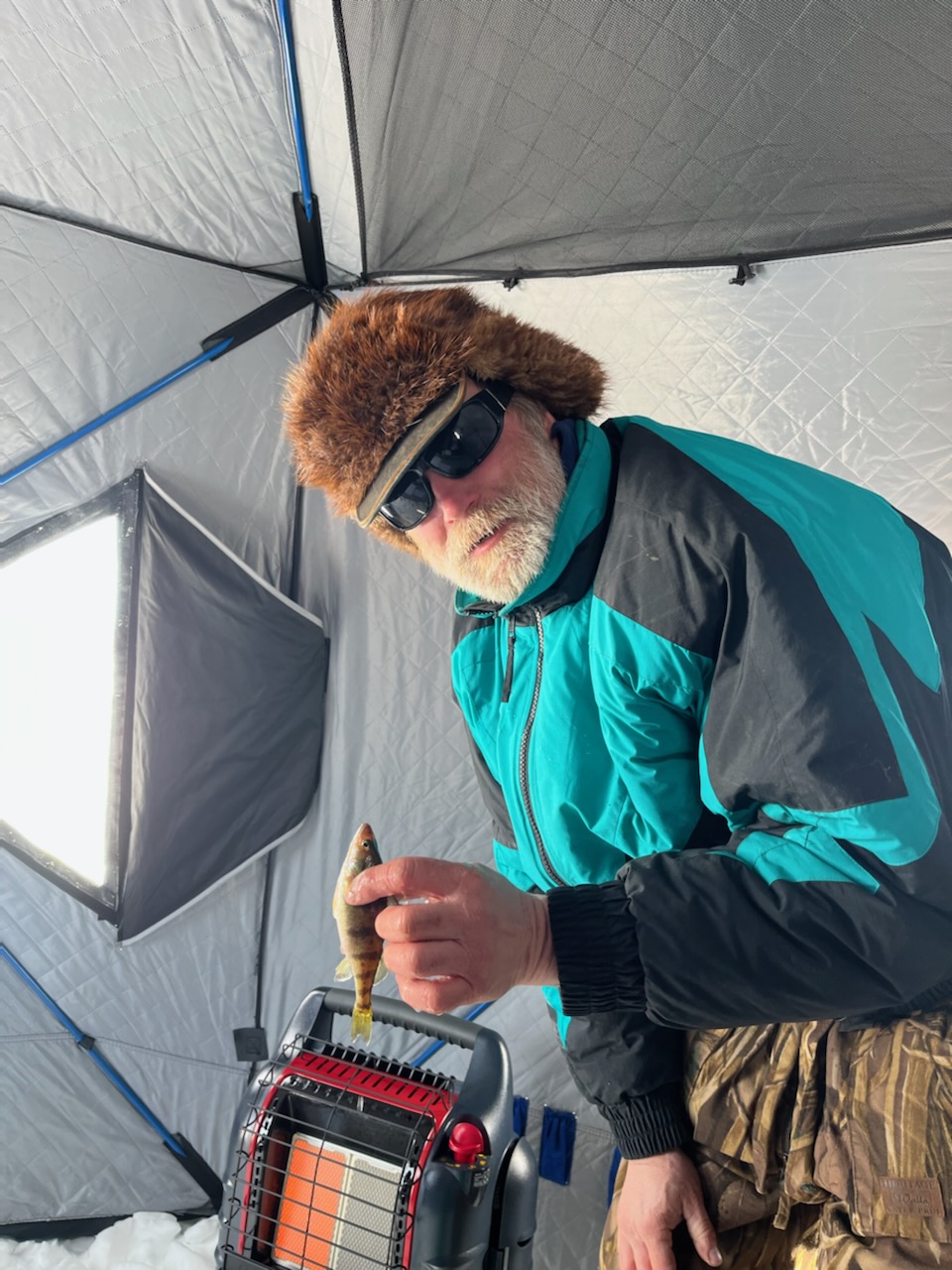 Tip-Ups
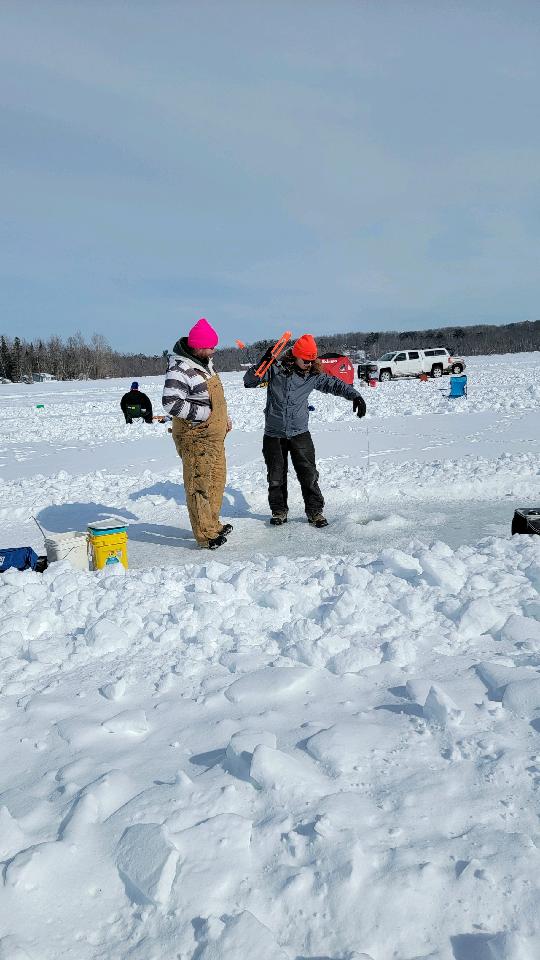 Big girl toys too
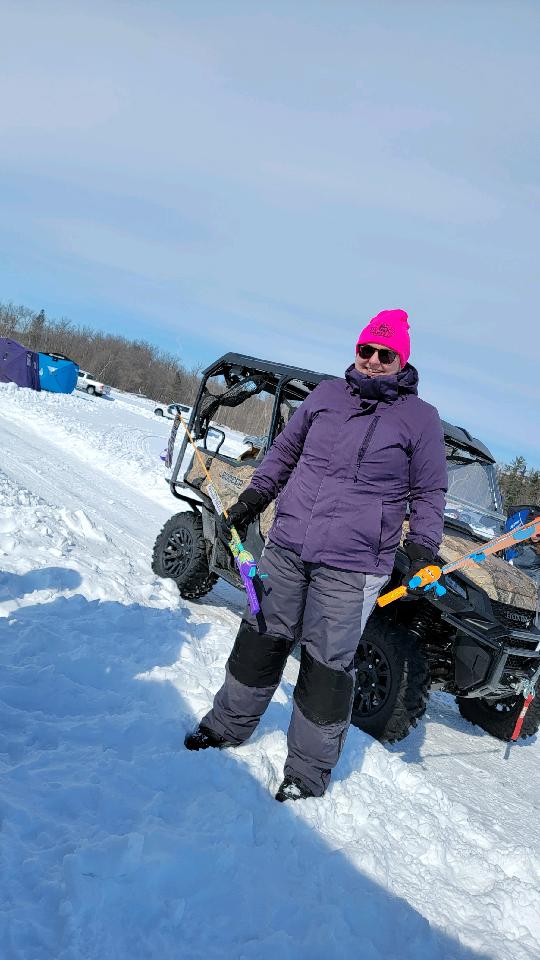 2nd Annual Ice FishNFun Event
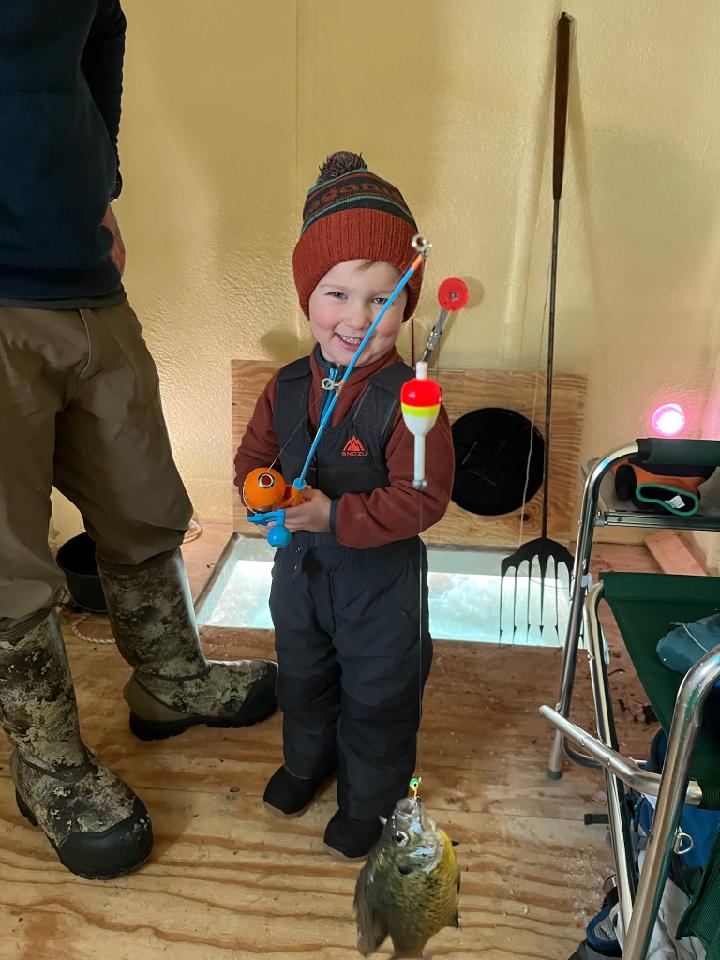 Fisheries/Water Quality - DNR
DNR Updates
Secured Fish Survey in 2022 
Due in 2020, didn’t happen due to Covid
Next survey scheduled for 2025
Board obtained commitment to complete survey in 2022
3 YEARS Earlier than originally scheduled
Provides us with measure of sustainability of our fisheries
Means to monitor the health of our lake
DNR Fish Survey – raw data & preliminary analysis
Northern Pike – a steady increase in numbers since 2004 
Walleye – stable with a slight increase since 2004
Black Crappie – relatively stable but down from historic highs from 1956 to 2007
Blue Gill – slight improvement over 2014 but lower than historic averages of 1999 and prior years
Yellow Perch – relatively stable since 1999 and about average with other similar lakes.
Results are similar for both Upper and Lower Lakes. 
Protected Northern slots and reduced pan fish limits are expected to improve the average size of Northern Pike and the number of pan fish however it is too early to know.
[Speaker Notes: Warned not to read too much into this until all the analysis is completed. General terms, based on # of fish only]
missionlakesassociation.org
A formal analysis of the survey results will be available later in the year to the DNR Lake Finder site. 

(http://www.missionlakesassociation.org has a link to the DNR Lake Finder site)
Fisheries/Water Quality - DNR
Supplemental Fish Stocking
DNR stocks biannually
Secured permission to supplement DNR fish stocking
To occur in Fall 2023
Ability to significantly supplement walleye fish stocking in our lakes
w/200# of Fingerlings = $4,000-$4,400

	But we need additional funding…
Aquatic Invasive Species –Prevention
Crow Wing County 
Mission Lakes – no county inspectors 
Despite fishing pressure on our lakes.
Volunteer-only to date  (Board Members)
Secured Lake Access Inspection Hours for both Upper and Lower Mission 
Trained County Inspectors will educate/inspect for invasive species*
90 hours – 45 hours per lake 
High traffic weekends including 
Memorial Day
Labor Day
Need volunteers


* staff in process of being hired
Upper Mission Access
[Speaker Notes: Here’s why….fishing tournament held on both our lakes in 2022]
Lower Mission Access
Horseshoe Lake Access
[Speaker Notes: Fishing tournament boats were at Horseshoe Lake, then came over to Mission Lakes. Horseshoe is infested with Zebra Mussels]
Mission Lakes – Aquatic Invasive Species
Lower & Upper Mission
Curly Leaf Pondweed 
Eurasian WaterMilfoil 

Some Good News  
No additional invasives identified to-date in Mission Lakes
However, we are “at risk”
Despite zebra mussels in neighboring lakes  
Stony Stonewort – tending from north to south
Mission Lakes – Water Quality/Nutrients
CWC Land Services meeting
Lower Mission considered a shallow lake -
Higher level of internal loading of phosphates – promotes more growth
Where its coming from and what we can do

More Nutrients = More Weed Growth =More Decaying Biomass= More Nutrients= Green Water

Monitor Upper and Lower (May – Sept)
Chlorophyll , Phosphorus, and water clarity (Sechi disk)
indicator of long term health of lake


Solution;  Reduce Nutrients entering  the Lakes
	     Reduce Nutrients in the Lakes
Water Clarity –
Monitor Upper & Lower Mission
 May – September 
Secchi disk
Important indicator of lake health -shows amount of light penetration

New link available at Minnesota Pollution Control Agency
Webapp.pca.state.mn.us
Lake ID #s or type in name of lake
Lower Mission    18-0243-00-203
Upper Mission    18-0242-00-205
[Speaker Notes: Bruce Addleman & ochowski family????? Will work to post this link on our website]
Water Quality- What we can do?
No Fertilizer
Get Septic Systems Pumped/Inspected
Recommendation every 3 years
Absorb & Store Nutrients
Capture or Redirect  storm Run-off
gutters
Fire Pits ashes contain phosphorus; prevent them from reaching the lake
Leaves and grass clippings
Member Business
Lake Representative position  available
2 year term

Motions  to elect/affirm board 
Motion to allow board to handle financial obligations consistent with goals and objectives of MLA.
Mission Lakes Association
Thanks You for your Interest and Support!

Become a Steward of our Lakes and it will 
become a Legacy you can be Proud Of
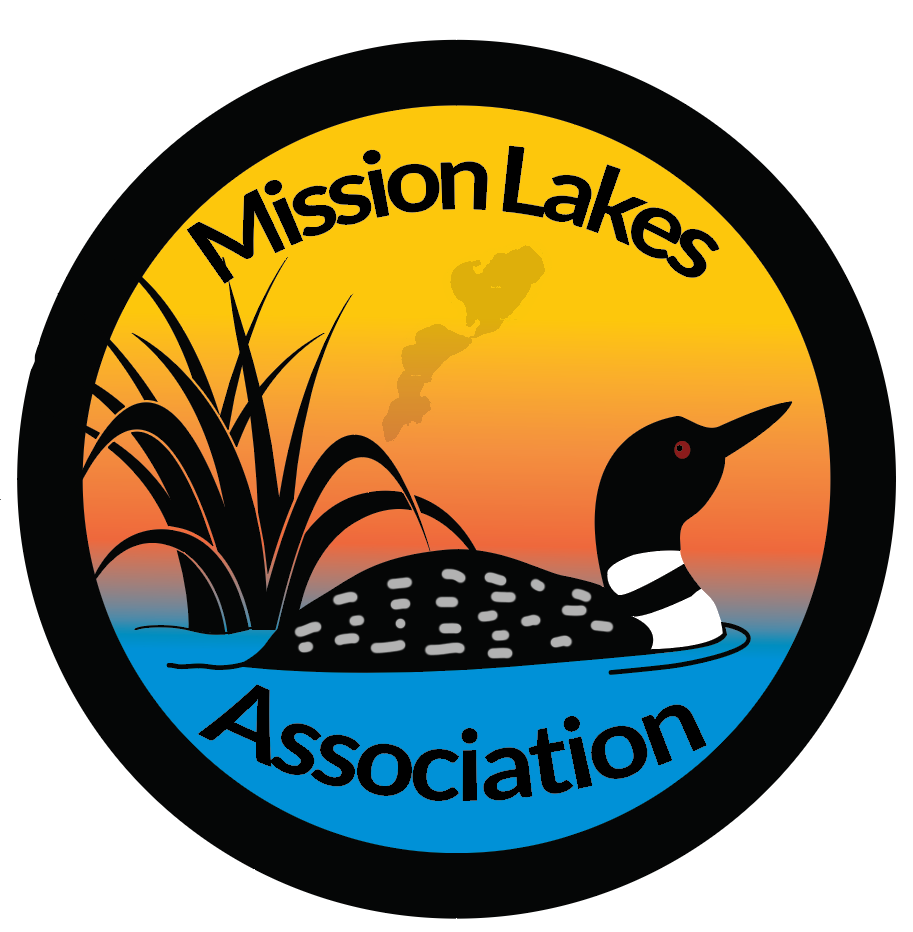 Break – 10 minutes
2022 Mission Lakes Association (MLA) Survey
______________________________________
Rate the following regarding your use of our lakes. Circle one response for each.
Swimming – Excellent / Good / Impaired / Unacceptable
Fishing - Excellent / Good / Impaired / Unacceptable
Boating - Excellent / Good / Impaired / Unacceptable
“Viewscape” - Excellent / Good / Impaired / Unacceptable
Contribution to property value - Excellent / Good / Impaired / Unacceptable
MLA has only been selectively treating areas on our lakes with high concentration of Aquatic Invasive Species for many years. How do you feel about AIS and the herbicide treatment? Circle one.
Get rid of all AIS in our lakes
Continue selective herbicide treatment 
Opposed to use of herbicides
Don’t bother as nature will take it’s own course
Would you be interested in learning about ways you can reduce your property’s impact on our lakes? YES / NO
The MLA board thanks you for your responses!
Are you a member of the MLA? 
YES – How long have you been a member? _____
NO – What can we do to earn your support? _____________________________________________ 
Have you attended any of these 2022 MLA meetings? Circle meetings attended
Board & Breakfast – April
Annual Meeting – May
Board & Breakfast – October	
Have you participated in any of these social events? Circle all that apply.
Ice Fishing Contest – February
Light up the lake – July 3rd
Boat parade – July 4th
What other kinds of social events should the MLA sponsor?
Do you feel the MLA does a good job of communicating with you? YES / NO
Do you receive the Mission Bell newsletter? YES / NO
Do you visit the MLA website (missionlakesassociation.org)? YES / NO
Do you follow the MLA Facebook page (Mission Lakes Association)? YES / NO
What do you enjoy most about our Mission Lakes?______________________________________
What would improve your enjoyment of our Mission Lakes?
_____________________________________
2022 Mission Lakes Association (MLA) Survey
______________________________________
Rate the following regarding your use of our lakes. Circle one response for each.
Swimming – Excellent / Good / Impaired / Unacceptable
Fishing - Excellent / Good / Impaired / Unacceptable
Boating - Excellent / Good / Impaired / Unacceptable
“Viewscape” - Excellent / Good / Impaired / Unacceptable
Contribution to property value - Excellent / Good / Impaired / Unacceptable
MLA has only been selectively treating areas on our lakes with high concentration of Aquatic Invasive Species for many years. How do you feel about AIS and the herbicide treatment? Circle one.
Get rid of all AIS in our lakes
Continue selective herbicide treatment 
Opposed to use of herbicides
Don’t bother as nature will take it’s own course
Would you be interested in learning about ways you can reduce your property’s impact on our lakes? YES / NO
The MLA board thanks you for your responses!
How satisfied are you with the condition of our Lakes? Very /  Somewhat / Not at all 
Share your reasons for your answer.

Rate the following regarding your use of our lakes. Circle one response for each.
Swimming – Excellent / Good / Impaired / Unacceptable
Fishing - Excellent / Good / Impaired / Unacceptable
Boating - Excellent / Good / Impaired / Unacceptable
“Viewscape” - Excellent / Good / Impaired / Unacceptable
Contribution to property value - Excellent / Good / Impaired / Unacceptable
MLA has only been selectively treating areas on our lakes with high concentration of Aquatic Invasive Species for many years. How do you feel about AIS and the herbicide treatment? Circle one.
Get rid of all AIS in our lakes
Continue selective herbicide treatment 
Opposed to use of herbicides
Don’t bother as nature will take it’s own course
Would you be interested in learning about ways you can reduce your property’s impact on our lakes? YES / NO
2021 Income/Expense by Category   (Jan – Dec 2021)
Balance -9416.56
Communications – Email Door to Door campaign; Sept 2021
Attention All Mission Lakes Property Owners
The Mission Lakes Association is in the process of updating our communication processes.  Verification of your contact information is needed to help keep you better informed regarding changes/news and events affecting Upper and Lower Mission lakes. (association membership is not required)

Please send an email to missionlakesmn@gmail.com
with the following information, or complete this form and mail to:
Mission Lakes Association
P.O. Box 386
Merrifield, Minnesota  56465
Name of Property Owner(s)___________________________
Email address _____________________________________
*Secondary email address_____________________________
* You’re welcome to include individuals that are stakeholders of your property: for example – spouse, adult children who have a vested interest in your home/cabin and Mission lakes.
Preferred phone #   ___________________
Mailing address  	 ____________________________
			 ____________________________
			 ____________________________
Cabin address (if different from mailing address)        
	______________________________________
	______________________________________
	______________________________________
[Speaker Notes: In effort to provide timely communications & reduce costs Volunteers & Board members hand delivered to lakeshore property owners a survey asking for your updated contact information.  Email addresses and given we are not all full time residents, your mailing address & cabin address. Results of this effort = 45- 55 responses]
2022 Income/Expense by Category   (Jan – Dec, 2022)
Balance 3768.54
[Speaker Notes: Overall expenses dropped from $39,586 in 2021 to 28,328 and  dues and contributions were up over 2021, In 2021 contributions = $17,728.07 Dues $2040 = $19,768.07 
2022 contributions =22,105.07 Dues =2478.24 total = $24,583.31]
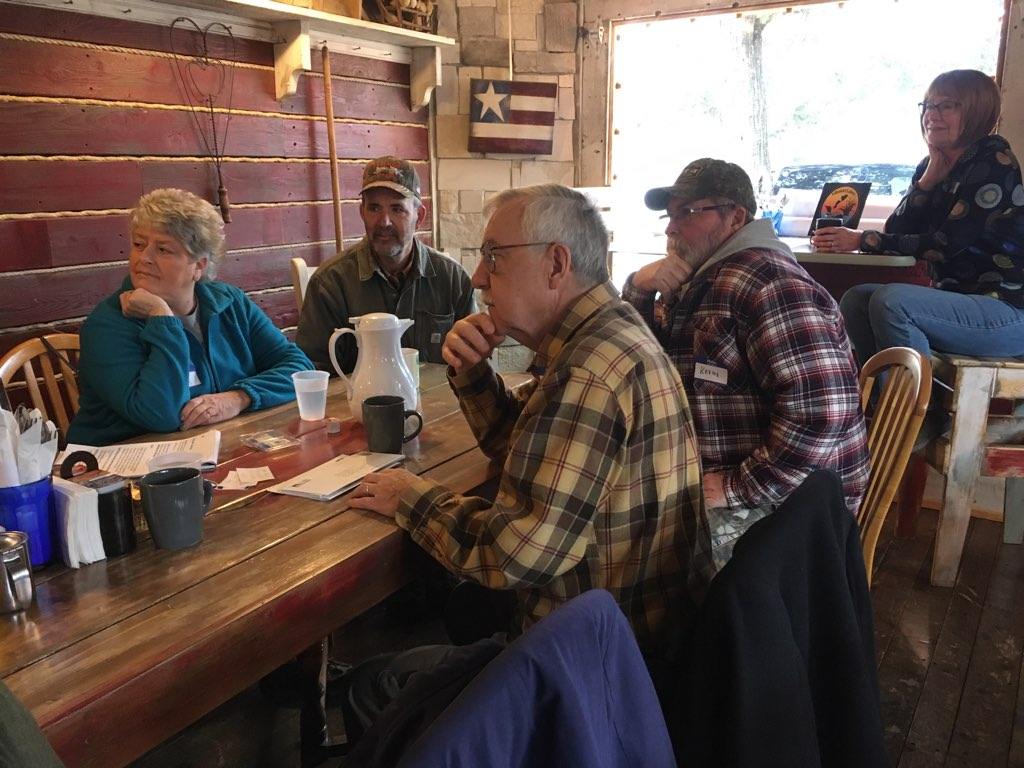